Before Difficult Days Come
Ecclesiastes 12
Views of aging and death
Live it up while you can.  
Science will take care of us.  
Fear, dread, worry, self pity.   2 K.20
Ecclesiastes 12:1, audience of youth.
I. What?  Remember
Remember:
To act decisively on behalf of someone.
Not mere recall.  1 Sm.1:19
How to remember an anniversary?
Total commitment does not forget God till death comes
I. What?  Remember
II. Who?  Creator
God, Author of our being
Absolute claims on us



Jer.2:32
Mk.16:15; 2 Co.5:17 . . . 
Ro.1:25, 3-D view of God –
Dt.8:1-9,lesson ofhunger
Dt.8:10-20,lesson of prosperity
Dismiss
Disrespect
Darkness
I. What?  Remember
II. Who?  Creator
III. When?  Days of Youth
No better time than in youth
Samuel




1 Sm.28:15 [Ac.15:19]
When God is neglected, passing years lead to despair.  
Only thing some can look forwardto:  aging, dying, Judgment.
I. What?  Remember
II. Who?  Creator
III. When?  Days of Youth
IV. Why?  Difficult Days Come
Some excuse procrastination
1. “Sow wild oats while young”
Evil ways become habitual.
Heart becomes calloused.  Ga.6:7-8
2. “I can always repent later”
No guarantee (age or attitude).
Vile attitude: give Creator leftovers.
Abundant reasons toremember God in youth
1: difficult days are coming [ill-fortune; affliction]
2: light – symbol of joy
2: darkness – fading capacity for joy
DARK DAYS
Cannot do things once enjoyed
CLOUDS
One troublefollows another
Abundant reasons toremember God in youth
Body like house: 2 Co.5:1-2; 2 Pt.1:13…
Keepers: arms. . .tremble (v.3).
Strong men: legs. . .bow.  Ps.147:10; Hb.12:12.
Grinders: teeth. . .few.
Windows: eyes. . .darkened.  Gn.27:1
Doors: ears (4).
Rise: insomnia.
Music: entertainment.  2 Sm.19:35
Abundant reasons toremember God in youth
Mix of literal / figurative language (v.5)
Fear of heights
Fear terrors in the way
Almond tree
Grasshopper drags itself along
Desire fails
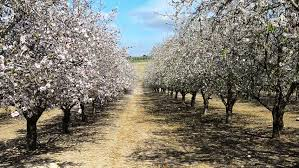 Abundant reasons toremember God in youth
Mix of literal / figurative language (v.5)
Fear of heights
Fear terrors in the way
Almond tree
Grasshopper drags itself along
Desire fails
Physical / mental desires decline
Fire / passion of life burns low
Forget God: dismal prospect
Abundant reasons toremember God in youth
Mix of literal / figurative language (v.5)
Fear of heights
Fear terrors in the way
Almond tree
Grasshopper drags itself along
Desire fails
Goes to Eternal Home [aging process]
Mourners go about street [funeral]
Abundant reasons toremember God in youth
Figurative language (v.6)
Golden bowl (attached to silver cord) breaks, crashes to floor, ruined
Cannot be reassembled
Pitcher breaks on side of well
Man also breaks down, falls into a pit
Abundant reasons toremember God in youth
Literal process (v.7)
Dust to dust.  Gn.3:19
Reverses process of Gn.2:7
Spirit returns to God . . .  Acts 7:59 (Ex.3:6)
Abundant reasons toremember God in youth
Judgment is coming (v.14)
1. 11:9, rejoice in right things.
2. 11:9, realize Judgment is coming.
3. 11:10, remove all that hinders your preparation to meet God.  Hb.9:27
I. What?  Remember
II. Who?  Creator
III. When?  Days of Youth
IV. Why?  Difficult Days Come
V. How?  Creator (v.13)
Contrast:
V.12, futile, unending search for wisdom in man’s books
V.13, ‘Eureka!’
	1. FEAR GOD: reverent awe.  Ph.2:12
		 [wholesome dread of displeasing]
	2. KEEP HIS COMMANDMENTS.
		 [respect: obey without question]
		 a. Whole duty; whole man; all men
		 b. God will judge every deed (v.14)
Conclusion of whole matter
No one is getting younger
Ecclesiastes 12: a wake-up call
Prepare for the end at the beginning
Now is the time to prepare . . .
Conclusion of whole matter
No one is getting younger
Now is the time to prepare . . .
“There are only two kinds of people in the end: those who say to God, ‘Thy will be done,’ and those to whom God says, in the end, ‘Thy will be done.’    All that are in Hell, choose it.  Without that self-choice there could be no Hell.  No soul that seriously and constantly desires joy will ever miss it.  Those who seek find.  To those who knock it is opened.”